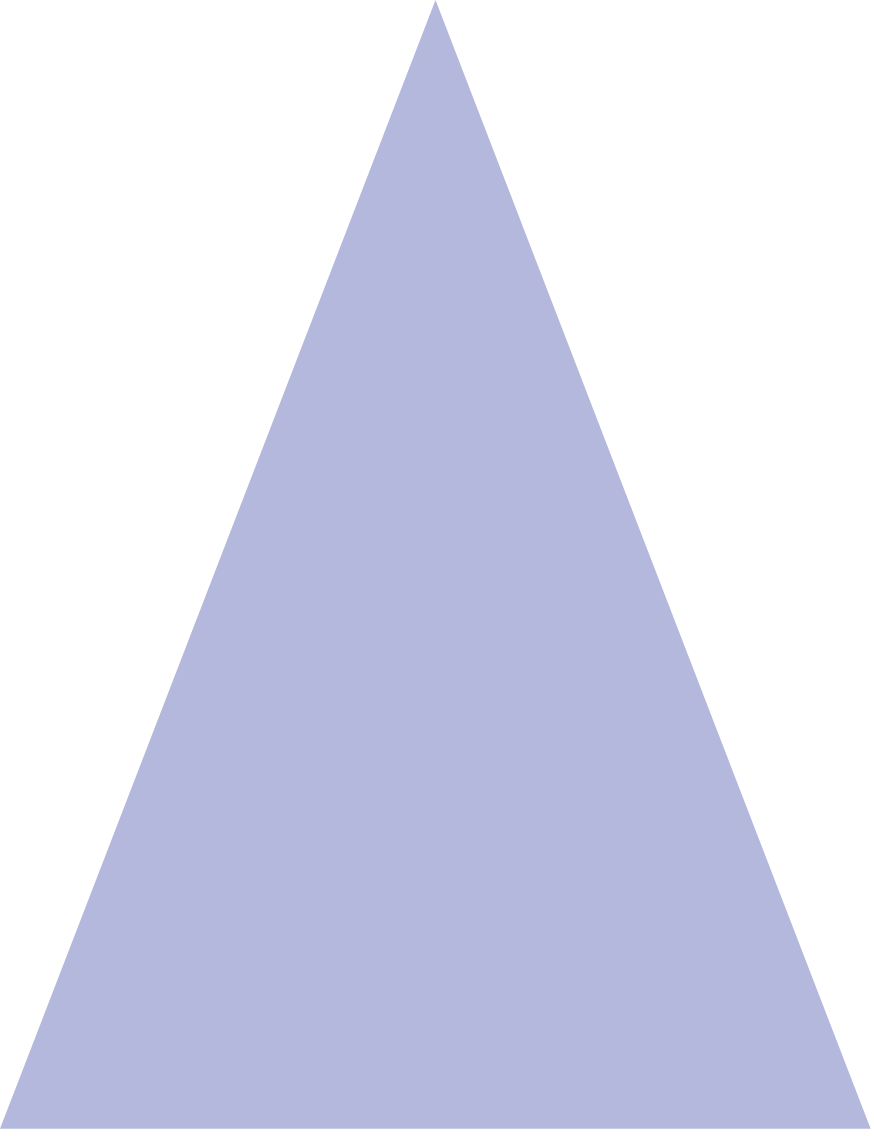 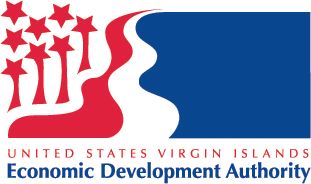 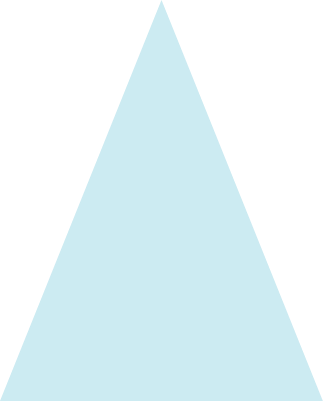 Virgin Islands 
Economic Development Authority
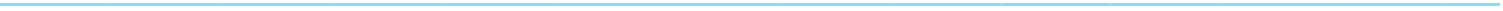 Revenue Estimating Conference
May 2024
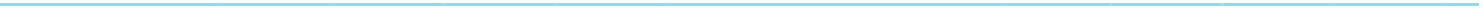 The Buccaneer, Inc.
VIEDC Beneficiary
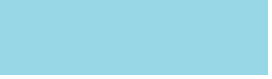 [Speaker Notes: Type your notes]
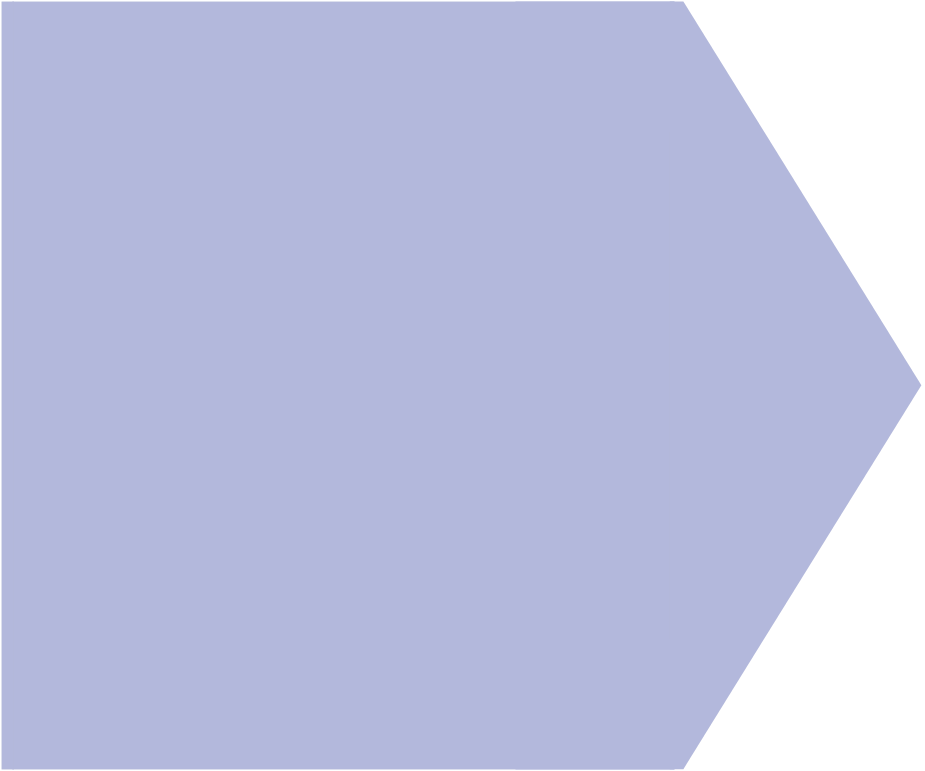 Virgin Islands 
Economic Development Commission
Fiscal Years 2025-2026 Revenue Projections
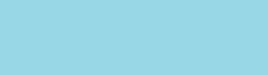 Tramway Properties, Inc. VIEDC Beneficiary
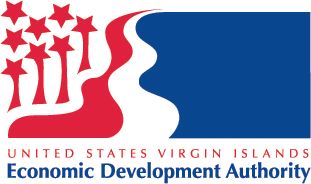 [Speaker Notes: Type your notes]
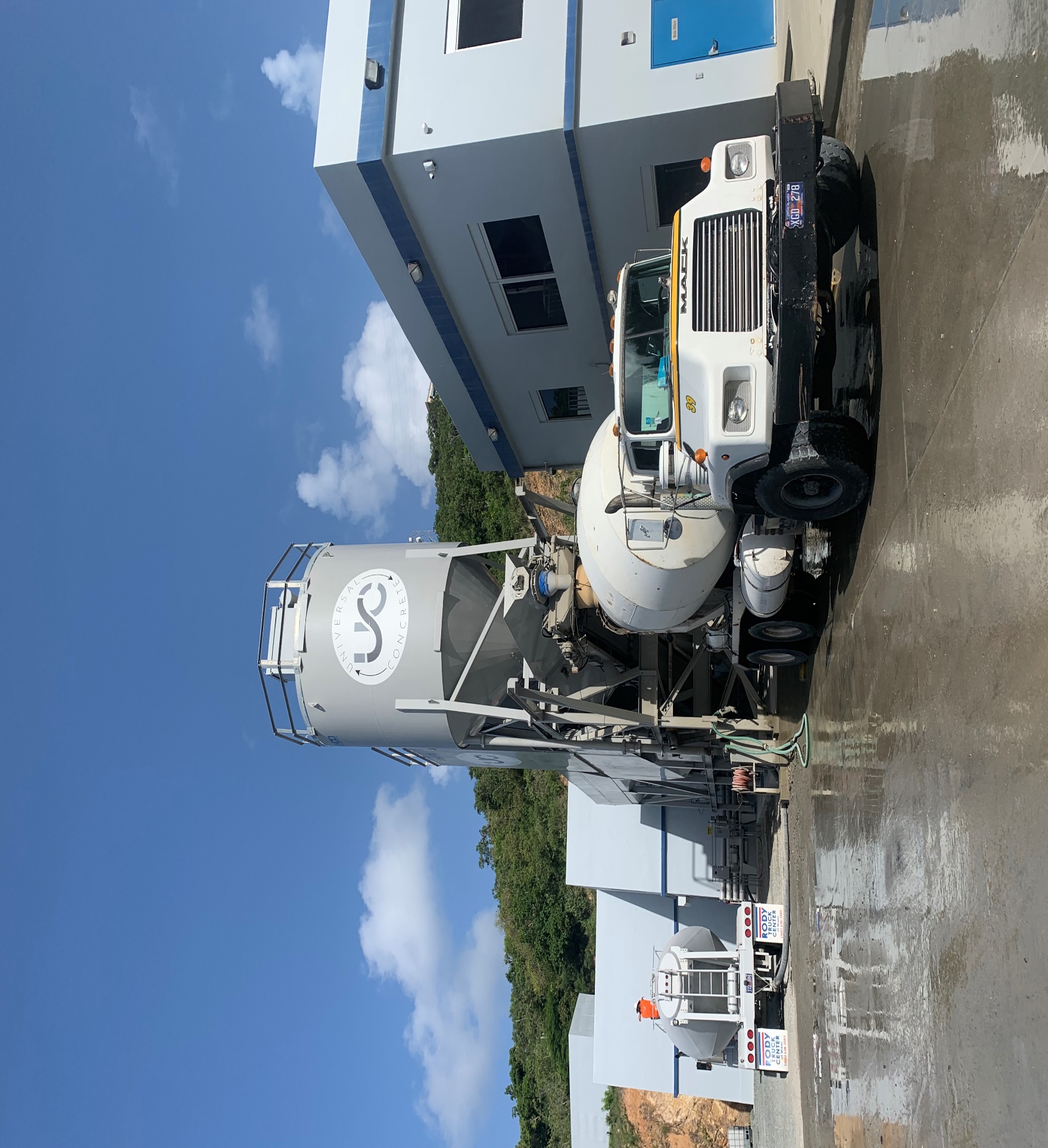 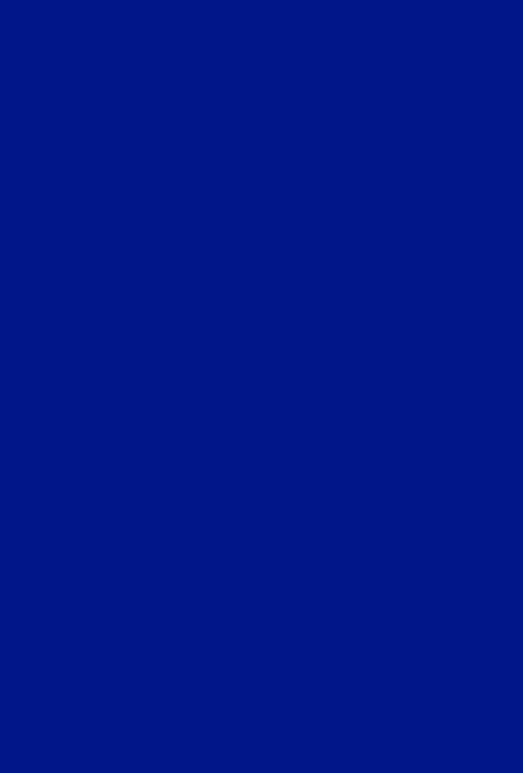 WHAT IS ECONOMIC DEVELOPMENT?
The International Economic Development Council (IEDC) defines economic development “as a program, group of policies, or activity that seeks to improve the economic well-being and quality of life for a community, by creating and/or retaining jobs that facilitate growth, enhance wealth and provide a stable tax base.”
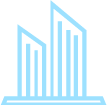 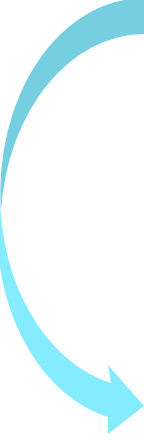 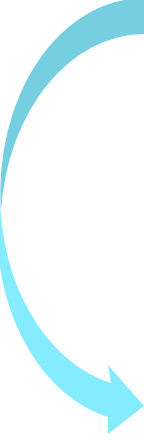 Business Investment
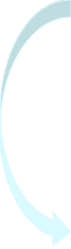 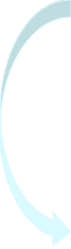 Wages
Rents
Interests
Profits
Employment
Land
Capital
Entrepreneurship
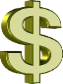 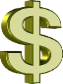 Goods
Services
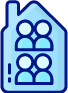 Households
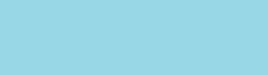 Universal Concrete, LLC
VIEDC Beneficiary
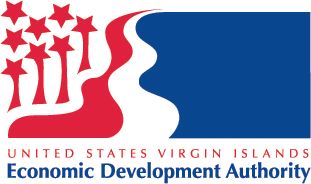 [Speaker Notes: Type your notes]
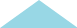 FACT
Tax incentives are intended to spur economic growth that would not have otherwise occurred.
Capital Investments
Charitable Contributions
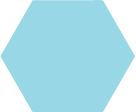 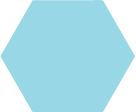 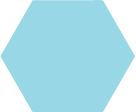 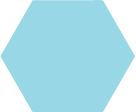 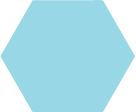 The Territory starts at a net zero position
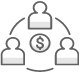 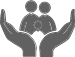 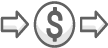 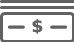 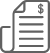 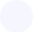 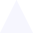 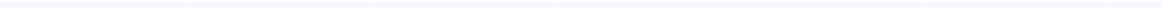 10% Income Tax Paid to the Territory
Employment Wages & Benefits for VI Residents
100% Income Tax on Global Income
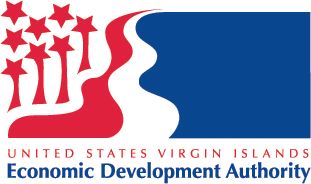 [Speaker Notes: Type your notes]
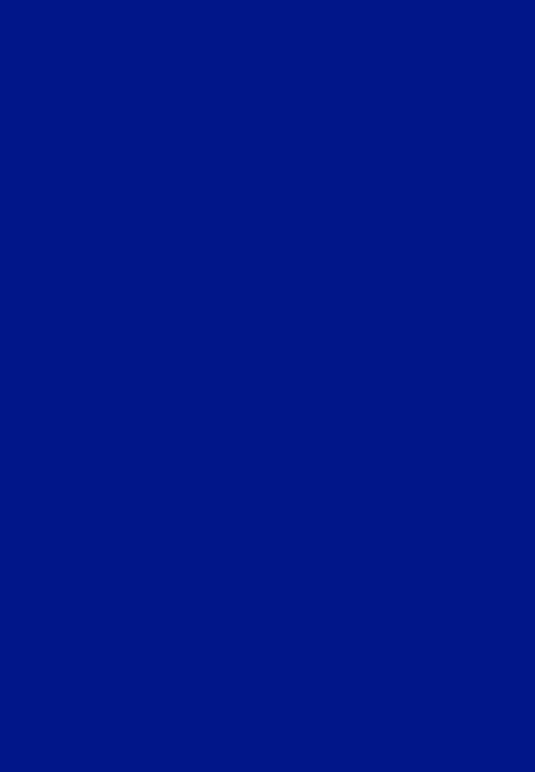 BENEFITS TO THE TERRITORY
BENEFICIARIES MUST PAY
NOTE ON INCOME TAX
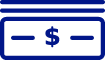 10% on VIEDC Corporate Income
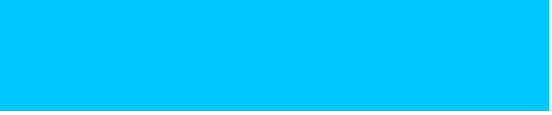 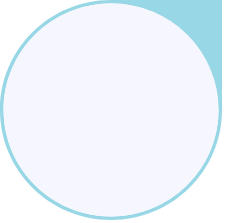 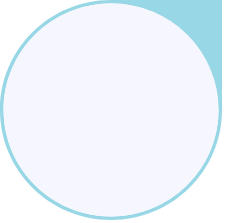 Effective Tax Rate:  2.3% (based on tax rate of 21% and 10% surcharge)
Income Tax
Payroll Tax
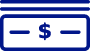 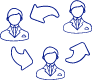 10% on VIEDC Personal Income
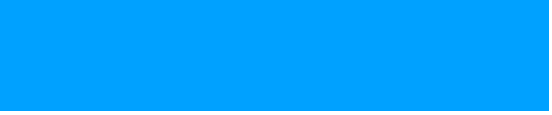 Effective Tax Rate:  3.7% (based on exemption and partial exemption as provided in 29 V.I.C. § 713d on Distributions, Dividends and/or Interest Withholding)
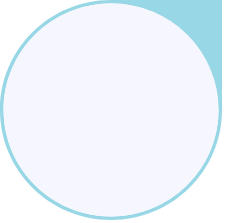 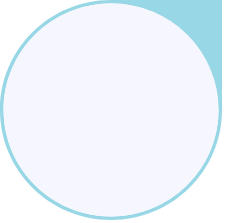 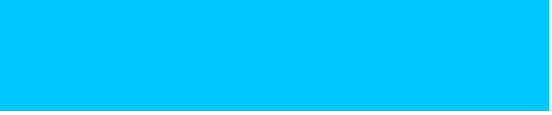 Full Tax Rate on Global Non-VIEDC Personal Income
Stamp Tax
Property Tax*
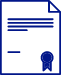 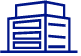 No tax-incentive/benefits are taken on income derived from services provided in the USVI (Designated Services)
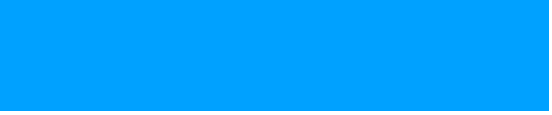 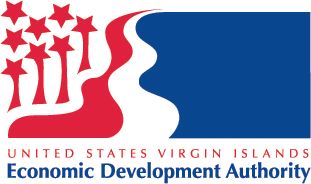 *If not used for the approved business.
[Speaker Notes: Add note to this slide]
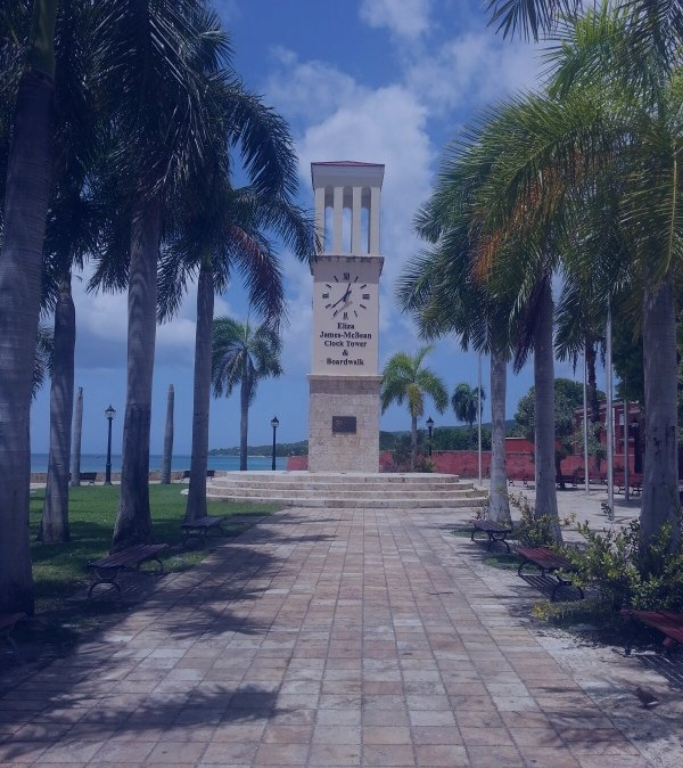 BENEFITS TO THE TERRITORY
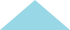 LOCAL INVESTMENT
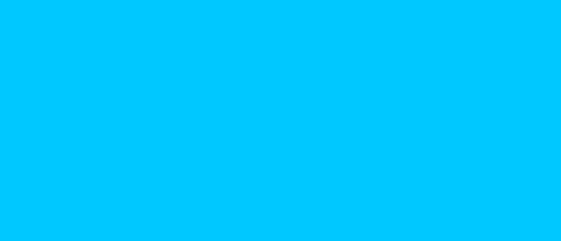 Minimum Capital Investment of $100,000
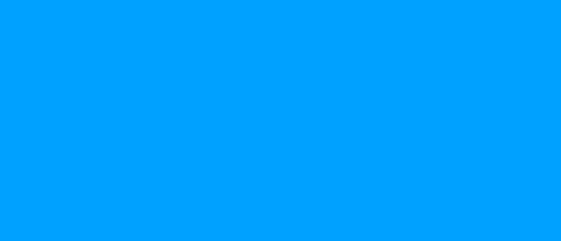 Purchase Goods and Services Locally from Virgin Islands Businesses
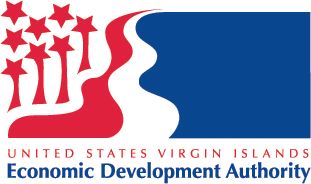 [Speaker Notes: Type your notes]
BENEFITS TO THE TERRITORY
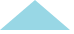 EMPLOYMENT
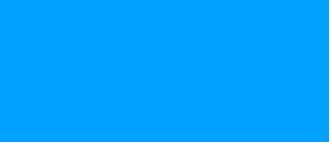 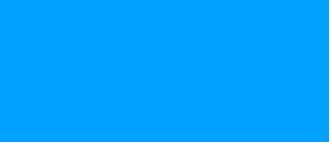 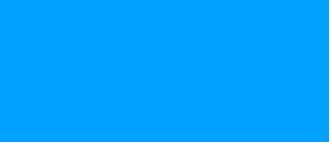 Hire a Minimum of 5 (Designated Service Businesses (DSB) only) or
10 Full-Time Employees
(All Other Businesses)
20% Management/ Supervisory/Technical Positions Filled by Virgin Islands Residents
80% of Full-Time Positions Filled by Virgin Islands Residents
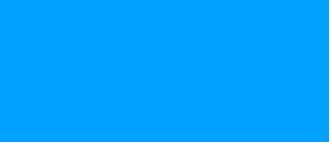 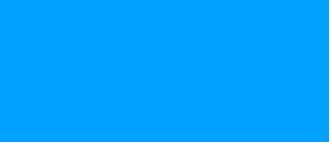 Pension Plan, Medical Insurance and Paid Time Off
(Vacation, Sick, Donated, & Other Leave Required by Law)
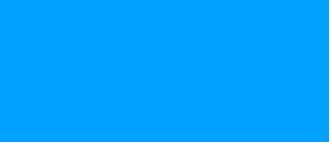 Management Training Programs
Tuition Reimbursement
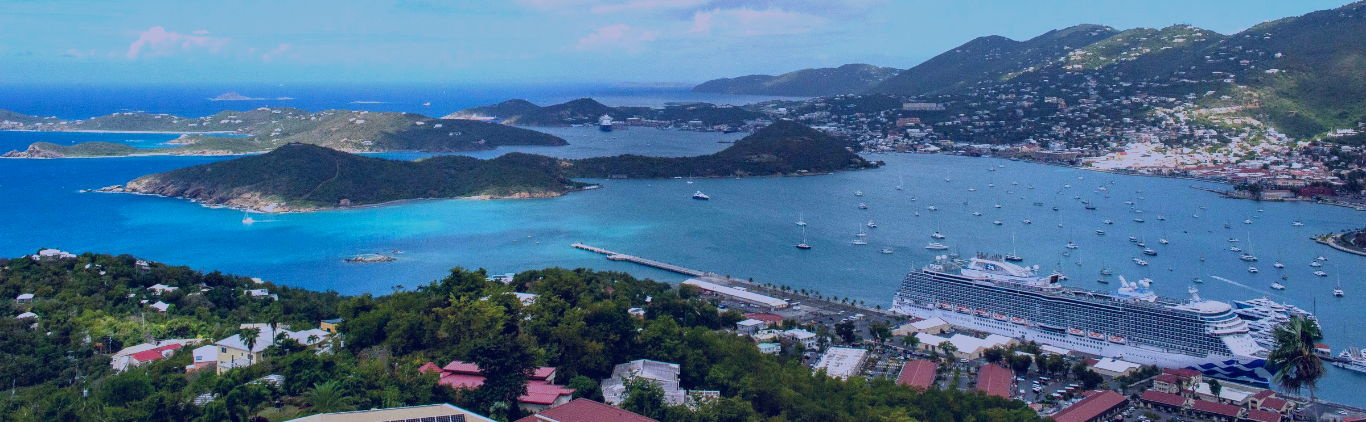 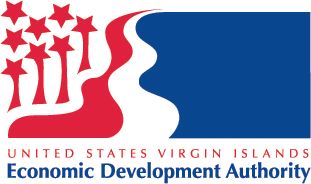 [Speaker Notes: Type your notes]
BENEFITS TO THE TERRITORY
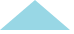 STATUTORY REQUIREMENTS & CHARITABLE CONTRIBUTIONS
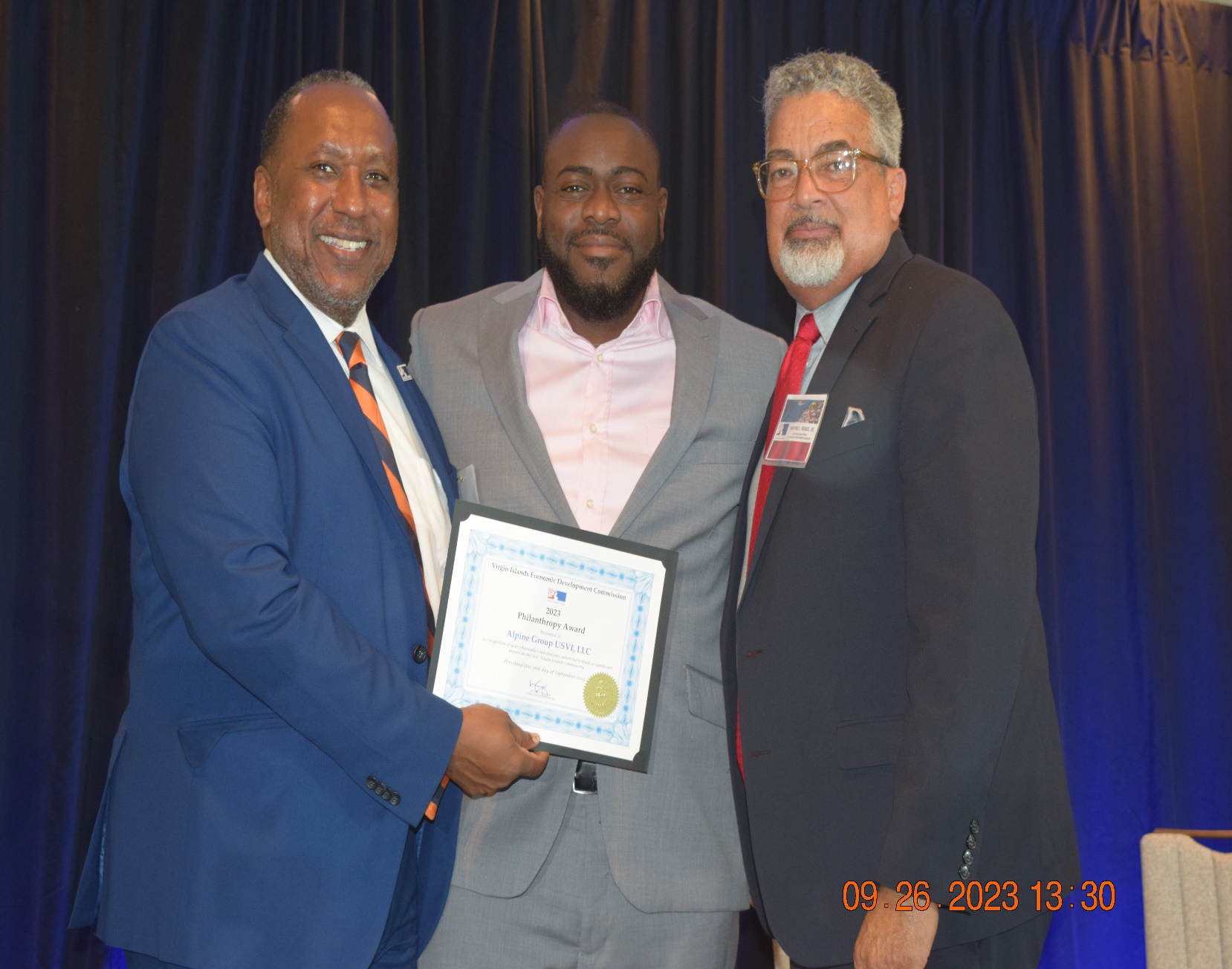 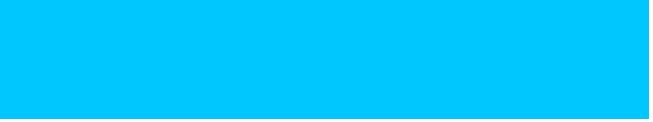 Contribution of $3000 Annually to the Board of Education
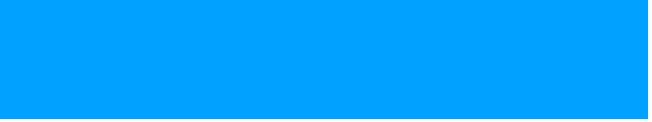 Contribution of $2500 Annually to the Department of Labor
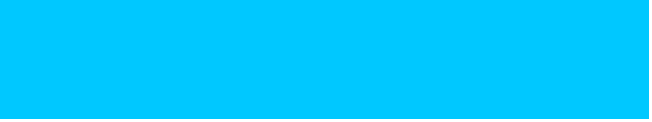 Charitable Contributions Annually to Local Non-profits, 501(c)3 Entities and/or Government Programs
Educational Assistance (including Internship Opportunities and Scholarships) of which 55% must be paid directly to the VI Department of Education
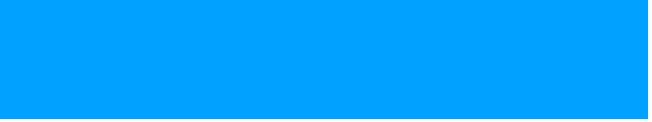 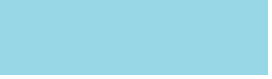 Alpine Group USVI, LLC VIEDC Beneficiary
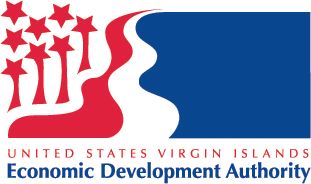 [Speaker Notes: Type your notes]
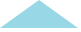 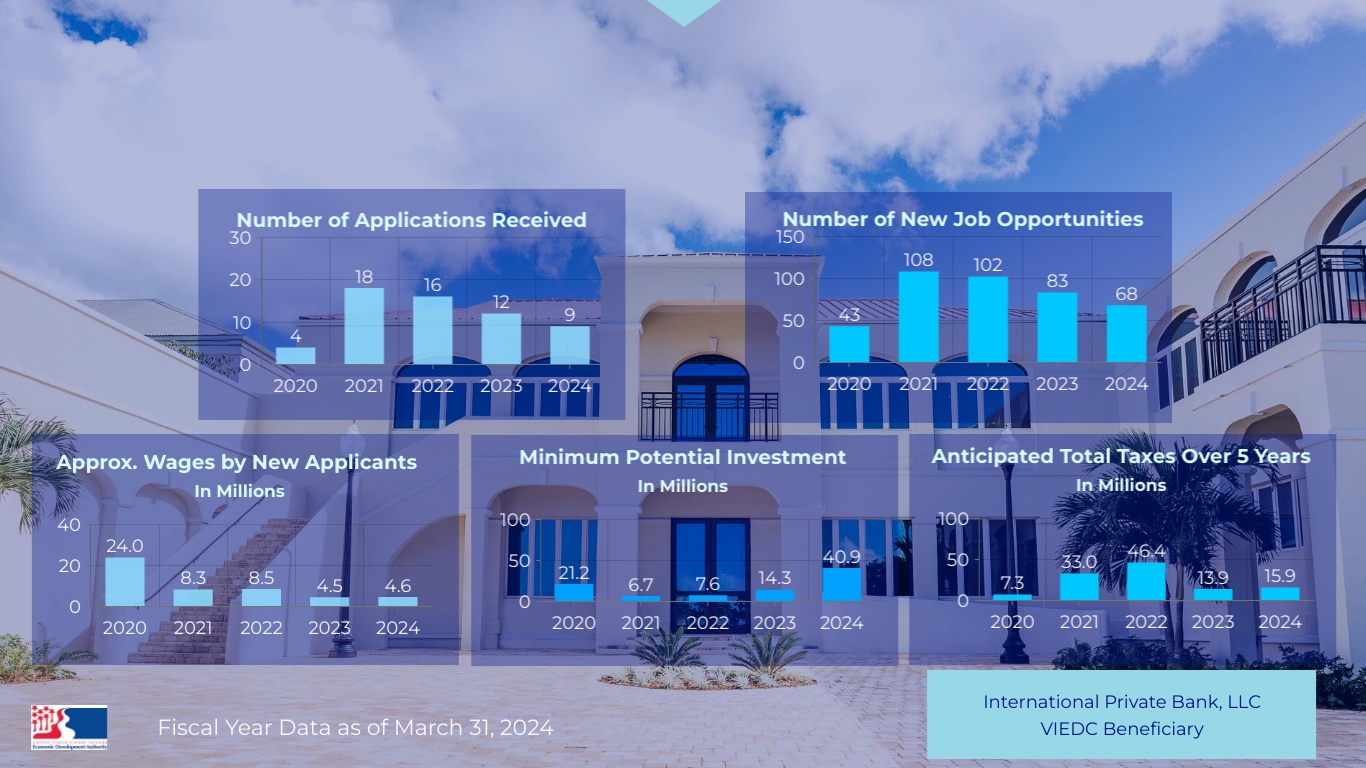 HISTORICAL NEW APPLICANT
STATISTICS
[Speaker Notes: Type your notes]
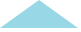 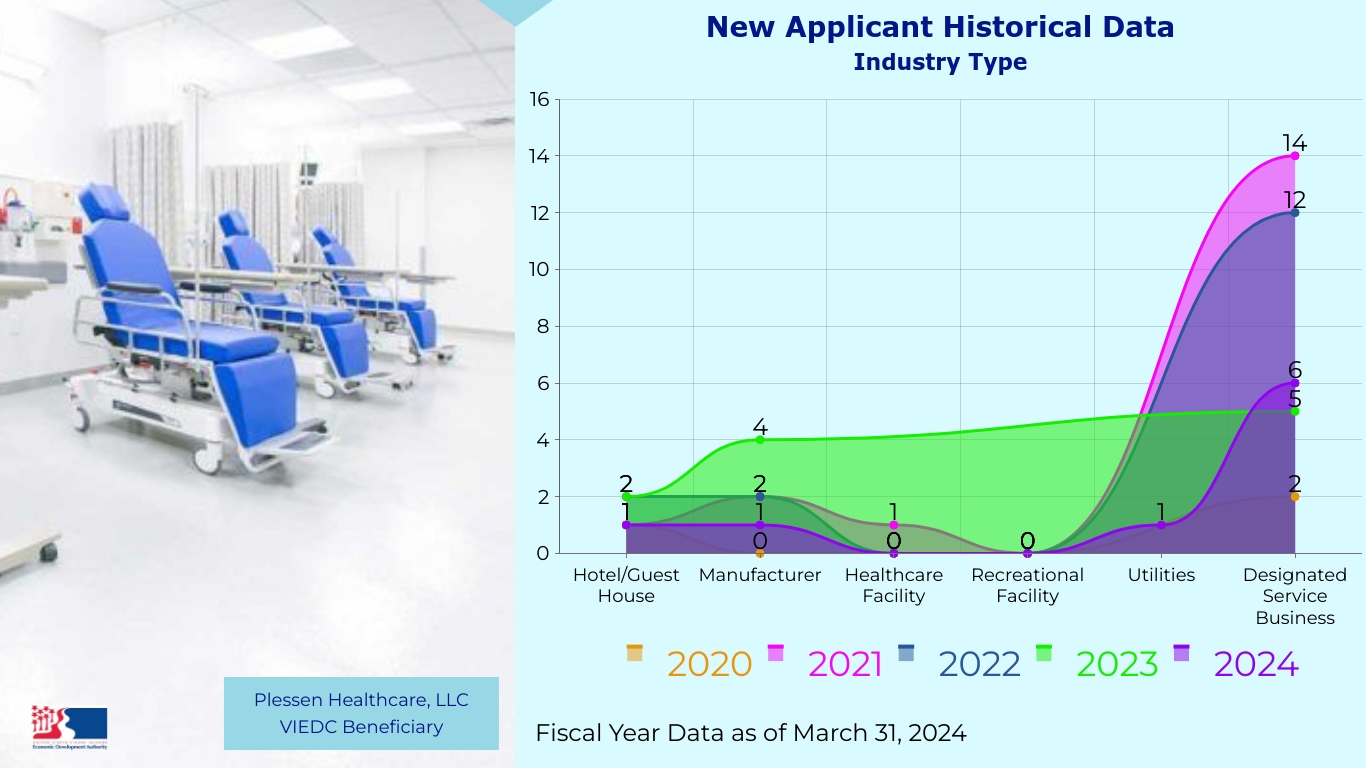 [Speaker Notes: Type your notes]
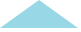 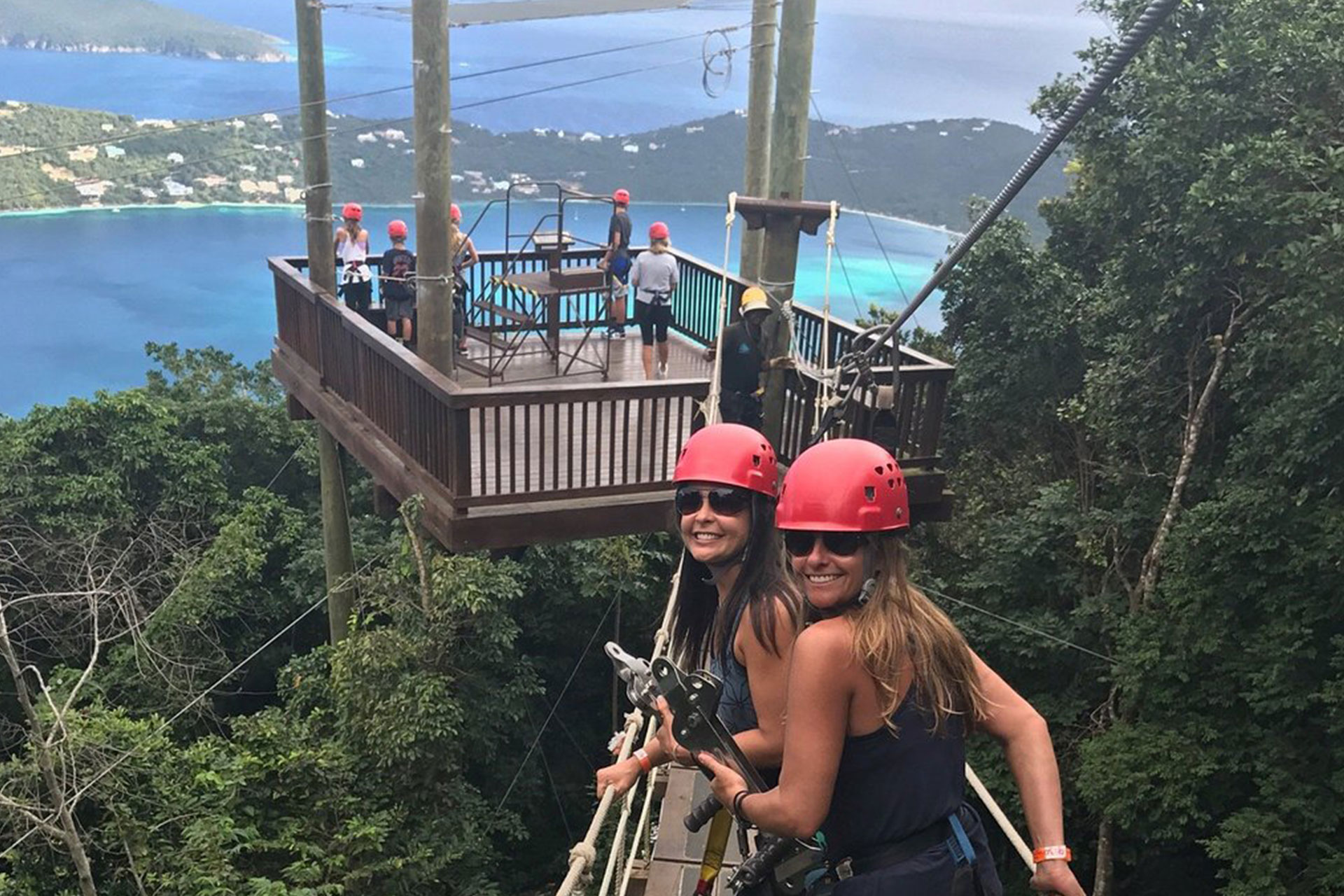 ECONOMIC IMPACT ANALYSIS
Impact of the Beneficiaries of the EDC Program for the Period 2013-2015
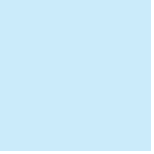 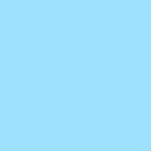 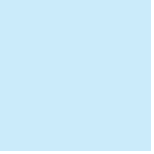 19.3
$9.7
$309
Full-Time Equivalent Jobs
Average:  6,436/year
Charitable Contributions
Average: $3.23M/year
Taxes and Duties Paid
Average: $103M/year
THOUSAND
MILLION
MILLION
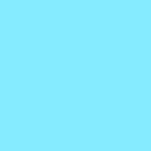 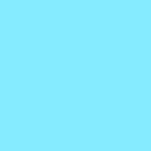 $1
Territory-Wide Economic Output Average: $500M/year
$1.5
Wages & Salaries
Average: $339M/year
BILLION
BILLION
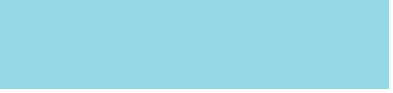 Source: USVIEDA Economic Impact Analysis conducted by UVI's Institute for Leadership & Organizational Effectiveness (2019)
Tree Limin’ Extreme, LLC
VIEDC Beneficiary
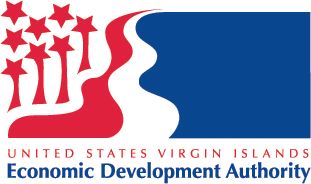 [Speaker Notes: Type your notes]
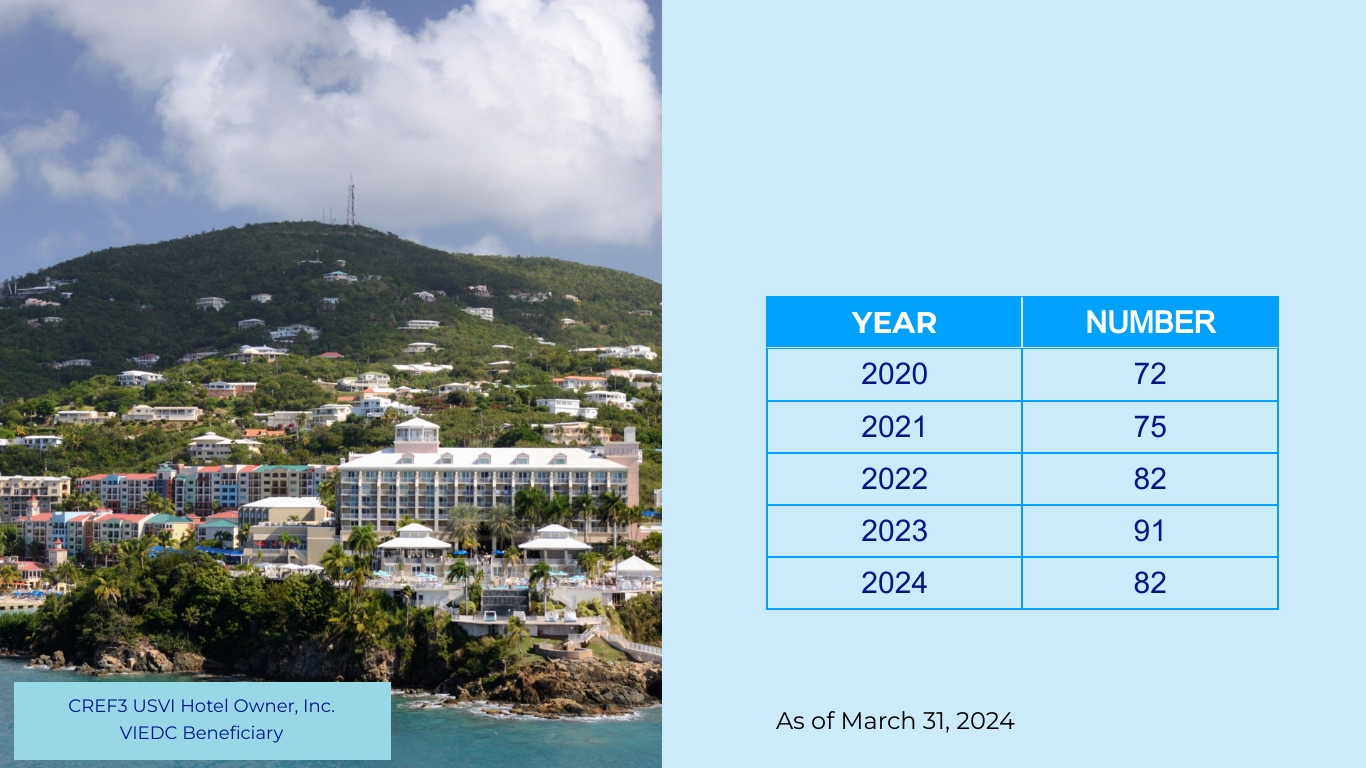 ACTIVE BENEFICIARIES
[Speaker Notes: Type your notes]
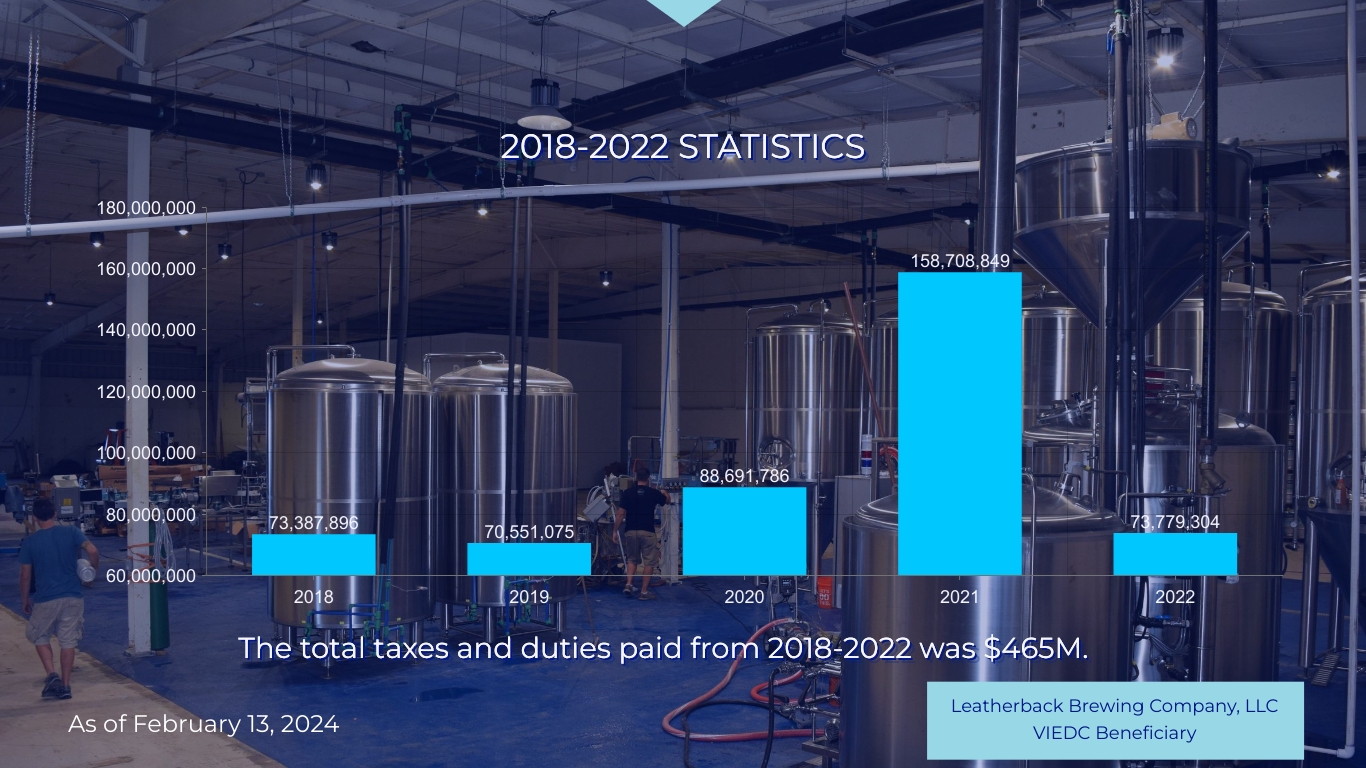 TOTAL TAXES & DUTIES PAID
The average annual taxes and duties paid from 2016-2020 was $93M.
[Speaker Notes: Type your notes]
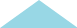 FISCAL IMPACT TO THE USVI ECONOMY
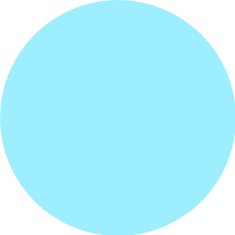 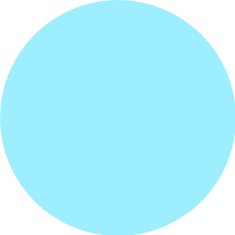 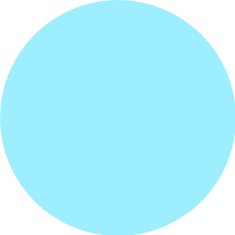 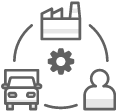 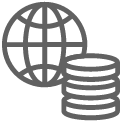 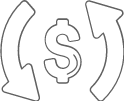 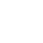 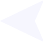 Total Taxes Paid by VIEDC Beneficiaries
Taxes Paid on Global Income by Principals
USVI Economy
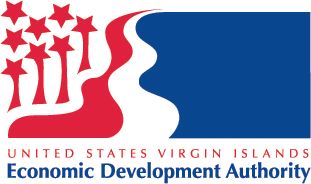 [Speaker Notes: Type your notes]
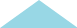 FY 2025-2026 ANTICIPATED REVENUES
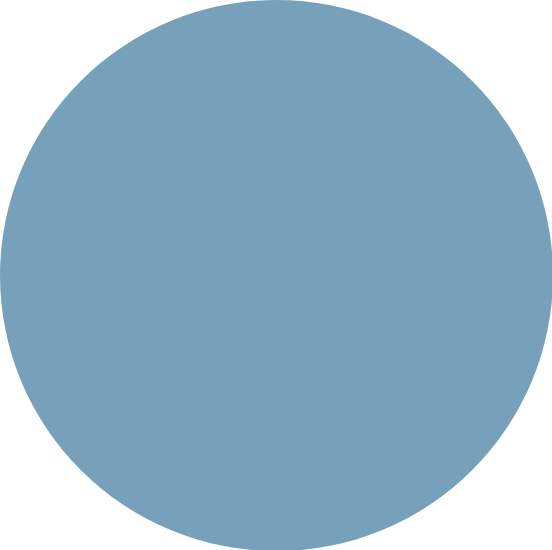 Year 2 
$10M
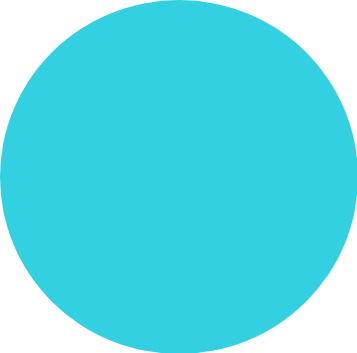 Year 1 
$5M
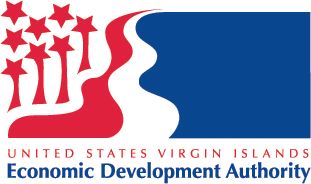 [Speaker Notes: Type your notes]
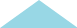 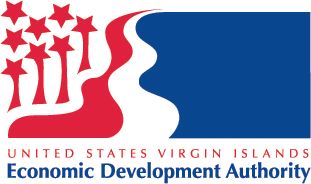 CONTACT US
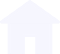 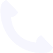 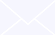 www.usvieda.org
340.714.1700
340.773.6499
info@usvieda.org
[Speaker Notes: Type your notes]